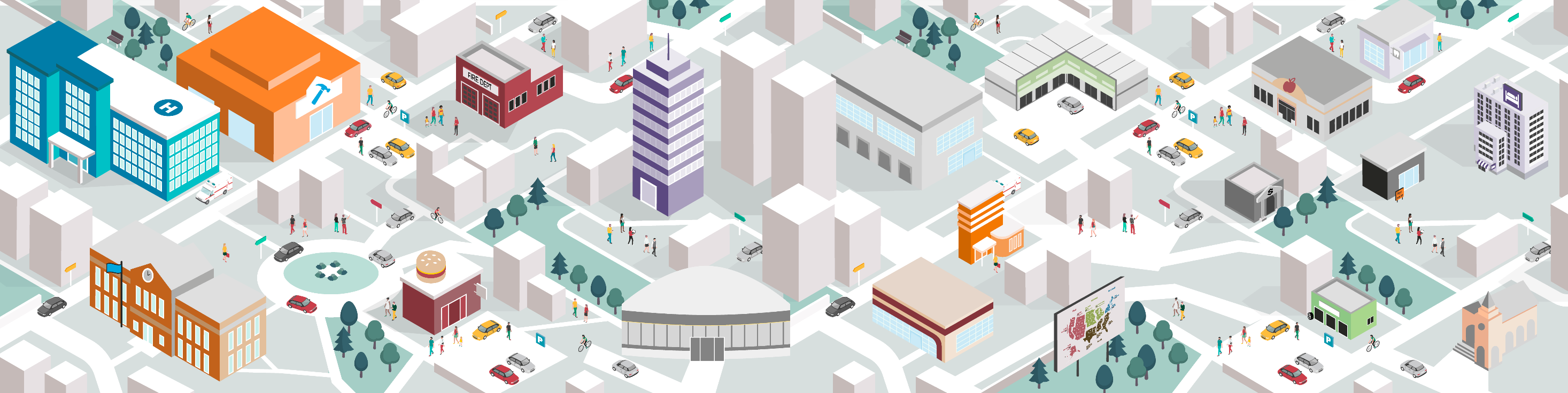 2018 Commercial Buildings Energy Consumption Survey
Consumption and Expenditures Highlights
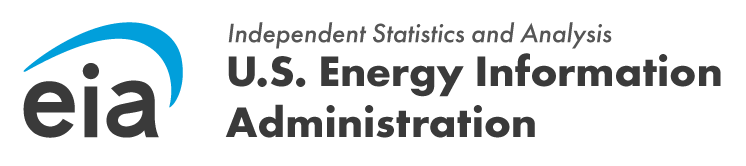 #CBECS | www.eia.gov/cbecs
2018 Commercial Buildings Energy Consumption SurveyConsumption and Expenditures HighlightsDecember 2022
U.S. Energy Information Administration
Office of Energy Statistics
U.S. Department of Energy
Washington, DC 20585


This publication is available at:
https://www.eia.gov/cbecs





This report was prepared by the U.S. Energy Information Administration (EIA), the statistical and analytical agency within the U.S. Department of Energy. By law, EIA's data and analyses are independent of approval by any other officer or employee of the United States Government. The views in this report therefore should not be construed as representing those of the U.S. Department of Energy or other federal agencies.
#CBECS | www.eia.gov/cbecs
2
What is the Commercial Buildings Energy Consumption Survey (CBECS)?
CBECS is:
The only independent, statistically representative source of national-level data on the characteristics and energy use of commercial buildings
A snapshot of the commercial buildings stock and energy use for the reference year—in this case, 2018
A sample survey where every commercial building has a known chance of being selected

EIA collects data for commercial buildings in two parts:
We collect building characteristics through an in-person or web survey. Respondents, such as building owners and managers, completed the survey for 6,436 buildings for the 2018 CBECS, representing 5.9 million buildings in the United States.
We collect energy usage data from suppliers of electricity, natural gas, fuel oil, and district heat.

We have conducted the CBECS periodically since 1979, as required by Congress.
The 2018 CBECS is the 11th iteration.
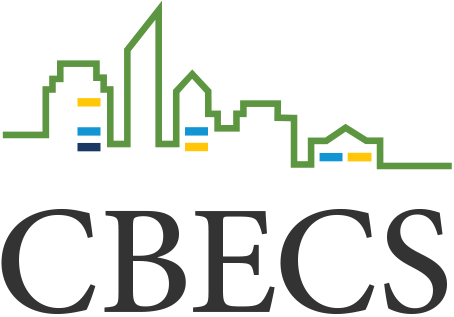 #CBECS | www.eia.gov/cbecs
3
Key takeaways from 2018 CBECS consumption and expenditures results
Despite no significant changes in energy consumption, commercial buildings overall consumed 12% less energy per square foot of floorspace in 2018 than in 2012. 
Buildings used primarily for inpatient health care, outpatient health care, offices, and education had statistically significant decreases in energy intensity. 
Electricity and natural gas continued to be the main energy sources for commercial buildings. Electricity accounted for 60% of energy consumed and natural gas for 34%. 
Electricity accounted for the most energy consumed in every census region, and its share of energy consumption was highest in the South.
Large buildings (over 100,000 square feet) were 2% of buildings but consumed over one-third of total energy in commercial buildings.
Food service, food sales, and inpatient health care buildings were the most energy intensive; vacant, warehouse and storage, and religious worship buildings were the least energy intensive.
Energy expenditures per British thermal unit of energy consumed were lowest for natural gas. 
Space heating made up at least two-thirds of end-use consumption for natural gas, district heat, and fuel oil. Electricity was consumed most for cooling, ventilation, lighting, and other end uses.
Space heating was the most energy-intensive end use, especially in colder climates. Office equipment and computing were the least intensive end uses.
Notes: These data are for reference year 2018 and do not reflect the impact of the COVID-19 pandemic. All data referenced in this document are available in the CBECS consumption and expenditures tables. Unless otherwise noted, all differences are statistically significant at the 10% significance level or lower. A lower significance level indicates a lower likelihood of incorrectly concluding a difference exists between two values when no difference actually exists.
#CBECS | www.eia.gov/cbecs
4
Trends: Commercial Building Energy Consumption Over CBECS Survey Years
No significant changes in energy consumption of any source occurred from 2012 to 2018
Energy consumption by major fuel, 1979–2018
trillion British thermal units
U.S. commercial buildings used 6,787 trillion British thermal units (TBtu) of all major fuels: 4,081 TBtu of electricity, 2,300 TBtu of natural gas, 305 TBtu of district heat, and 101 TBtu of fuel oil.
None of the changes in energy consumption between 2012 and 2018 were statistically significant.
Since the first CBECS in 1979, consumption of all major fuels increased by 17%, electricity increased by 82%, and fuel oil decreased by 87%. Neither natural gas nor district heat showed statistically significant changes.
all major fuels
electricity
natural gas
district heat
fuel oil
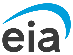 Data source: U.S. Energy Information Administration, Commercial Buildings Energy Consumption Survey
#CBECS | www.eia.gov/cbecs
6
Energy intensity continued to decrease in commercial buildings
Energy intensity by select fuels, 1979–2018
thousand British thermal units per square foot
Total floorspace in commercial buildings increased but energy consumption did not, meaning intensity (consumption per square foot) decreased.
The major fuels energy intensity in commercial buildings decreased by 12% from the 2012 CBECS, from 80.0 thousand British thermal units per square foot (MBtu/sf) to 70.4 MBtu/sf.
Electricity intensity decreased by 14%, and natural gas intensity decreased by 11% from 2012 to 2018.
all major fuels
natural gas
electricity
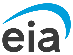 Data source: U.S. Energy Information Administration, Commercial Buildings Energy Consumption Survey
#CBECS | www.eia.gov/cbecs
7
Energy intensity decreased in several building types from 2012 to 2018
Major fuels intensity by principal building activity, 2012–2018
thousand British thermal units per square foot
Inpatient health care, outpatient health care, office, and education buildings showed statistically significant decreases in the energy use per square foot of major fuels (electricity, natural gas, fuel oil, and district heat). 
Energy intensity in inpatient health care buildings decreased by 16% from 2012 to 2018, the largest intensity decrease of all the building types. 
There were no statistically significant increases in energy intensity for any of the building types.
2012
2018
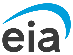 Data source: U.S. Energy Information Administration, Commercial Buildings Energy Consumption Survey
* Change is statistically significant at the 10% significance level.
** Change is statistically significant at the 5% significance level.
Note: Building Type Definitions on the CBECS web page provides more information about the principal building activities.
#CBECS | www.eia.gov/cbecs
8
Electricity and natural gas continued to be the main energy sources for commercial buildings
Energy consumption by major fuel, 1979–2018
percentage
Together, electricity and natural gas accounted for about 94% of energy consumed in 2018.
Electricity increased its share of energy consumed from 38% in 1979 to 60% in 2018. 
Natural gas continued to account for approximately one-third of energy consumption.
Fuel oil’s share of energy consumption was 1% in 2018, its smallest share since 1979, when CBECS began collecting data.
district heat
fuel oil
natural gas
electricity
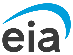 Data source: U.S. Energy Information Administration, Commercial Buildings Energy Consumption Survey
#CBECS | www.eia.gov/cbecs
9
Snapshot: Commercial Building Energy Consumption in 2018
Large buildings were fewer but consumed over one-third of energy
Number of buildings, square footage, and energy consumption by square footage category, 2018
share of total
6,787 
trillion Btu 
total energy consumption
96.4 billion 
total floorspace
in square feet
1,001 to 5,000 square feet
5,001 to 100,000 square feet
Over 100,000 square feet
5.9 million
number of buildings
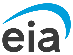 Data source: U.S. Energy Information Administration, Commercial Buildings Energy Consumption Survey
Note: Btu = British thermal units
Buildings over 100,000 square feet accounted for 2% of all commercial buildings and 34% of total commercial floorspace. These buildings consumed 2,659 TBtu, which was 39% of commercial building energy consumption.
Small buildings (1,001 to 5,000 sf) accounted for almost half the building stock but used only 8% of the energy consumed.
#CBECS | www.eia.gov/cbecs
11
The smallest buildings were more energy intensive than some larger buildings
Major fuels intensities by square footage category, 2018
thousand British thermal units per square foot
The smallest buildings (1,001 sf to 5,000 sf) had a significantly higher mean energy intensity than buildings between 5,001 sf and 25,000 sf. Many of the smallest buildings were in more energy-intensive building categories, such as food service and food sales.
Buildings that were 200,001 sf to 500,000 sf and over 500,000 sf were the most energy intensive (85.3 MBtu/sf and 83.7 MBtu/sf, respectively).
The largest buildings (over 500,000 sf) had the widest distribution of intensities.
Distribution of major fuels building-level intensities
Mean major fuels intensity
75th percentile
25th percentile
median
1,001 to 5,000
5,001 to 10,000
10,001 to 25,000
25,001 to 50,000
50,001 to 100,000
100,001 to 200,000
200,001 to 500,000
over 500,000
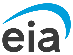 Data source: U.S. Energy Information Administration, Commercial Buildings Energy Consumption Survey
Note: Btu = British thermal units
#CBECS | www.eia.gov/cbecs
12
Food service, food sales, and inpatient health care buildings were the most energy intensive
Major fuels intensities by principal building activity, 2018
thousand British thermal units per square foot
Food service, food sales, and inpatient health care buildings were the most energy intensive. These buildings also had the widest distribution of intensities.
Vacant buildings were the least energy intensive, followed by warehouse and storage and religious worship buildings.
Distribution of major fuels building-level intensities
Mean major fuels intensity
75th percentile
25th percentile
median
food service
263.3
food sales
232.0
inpatient health care
193.3
other
134.8
enclosed and strip malls
111.0
public order and safety
86.3
lodging
85.7
outpatient health care
82.0
public assembly
81.1
office
65.6
retail (other than mall)
64.1
education
62.7
service
50.9
religious worship
35.3
warehouse and storage
30.2
vacant
16.8
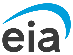 Data source: U.S. Energy Information Administration, Commercial Buildings Energy Consumption Survey
Note: Btu = British thermal units
#CBECS | www.eia.gov/cbecs
13
The newest buildings were the most energy intensive
Major fuels intensities and mean total floorspace by year of construction, 2018
thousand British thermal units per square foot
Distribution of major fuels building-level intensities
Mean floorspace
square feet
Mean major fuels intensity
75th percentile
25th percentile
median
Before 1960
1960 to 1999
2000 to 2018
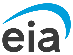 Data source: U.S. Energy Information Administration, Commercial Buildings Energy Consumption Survey
Note: Btu = British thermal units
Buildings constructed since 2000 had a significantly higher mean energy intensity (76.2 MBtu/sf). The newest buildings were also significantly larger than all older buildings (averaging 19,000 sf). 
The oldest buildings (constructed before 1960) were significantly smaller and less energy intensive than buildings constructed since 2000.
#CBECS | www.eia.gov/cbecs
14
Electricity accounted for the most energy consumed across all census regions
Energy consumption by fuel and region, 2018
British thermal units and share of total
The South consumed the most energy (2,348 TBtu) and had the largest share of electricity consumption of any census region (69%). 

The Midwest consumed the second-largest amount of energy and had the largest share of natural gas consumption of any census region (42%). 

The Northeast, where fuel oil was primarily used for space heating, was the only census region in which fuel oil accounted for more than 1% of energy consumption. 
The Northeast and the West used similar amounts of energy.
West
Northeast
Midwest
1,284 
trillion Btu
1,226 
trillion Btu
1,930 
trillion Btu
South
2,348 
trillion Btu
electricity
natural gas
fuel oil
district heat
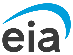 Data source: U.S. Energy Information Administration, Commercial Buildings Energy Consumption Survey
Note: Btu = British thermal units
2,348
1,226
#CBECS | www.eia.gov/cbecs
15
The smallest and largest buildings had about the same electricity intensity
Electricity and natural gas intensities by square footage category, 2018
thousand British thermal units per square foot
The smallest (1,001 sf to 5,000 sf) and largest (over 500,000 sf) buildings had about the same electricity intensity.
The smallest buildings had a natural gas intensity that was almost double the intensity of the largest buildings, 55.7 MBtu/sf compared with 27.9 MBtu/sf.
electricity     natural gas
1,001 to 5,000
5,001 to 10,000
10,001 to 25,000
25,001 to 50,000
50,001 to 100,000
100,001 to 200,000
200,001 to 500,000
over 500,000
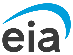 Data source: U.S. Energy Information Administration, Commercial Buildings Energy Consumption Survey
Note: Btu = British thermal units
#CBECS2018 | www.eia.gov/cbecs
16
Offices consumed the most electricity, and education buildings consumed the most natural gas
Electricity and natural gas consumption by principal building activity, 2018
trillion British thermal units
Office buildings consumed the most electricity (775 TBtu) and approximately three times more electricity than natural gas (250 TBtu).
Education buildings consumed the most natural gas (328 TBtu).
Service, religious worship, public order and safety, and vacant were the only building types that did not use significantly more electricity than natural gas.
electricity
natural gas
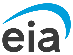 Data source: U.S. Energy Information Administration, Commercial Buildings Energy Consumption Survey
#CBECS | www.eia.gov/cbecs
17
The difference in average electricity and natural gas intensities varied across building types
Electricity and natural gas intensities by principal building activity, 2018
thousand British thermal units per square foot
natural gas
Food sales buildings had a much higher electricity intensity than natural gas intensity, but these two intensities were almost the same for food service buildings. 
Other types of buildings, which include laboratories and data centers, had a higher electricity intensity than natural gas.
Service, vacant, and religious worship buildings used natural gas more intensively than electricity.
electricity
food sales
food service
other
inpatient health care
enclosed and strip malls
outpatient health care
lodging
public order and safety
retail (other than mall)
office
public assembly
education
service
warehouse and storage
religious worship
vacant
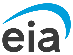 Data source: U.S. Energy Information Administration, Commercial Buildings Energy Consumption Survey
#CBECS2018 | www.eia.gov/cbecs
18
Electricity intensity was higher in hotter climates, and natural gas intensity was higher in colder climates
U.S. climate zones (2018 CBECS)
Natural gas intensity by climate zone, 2018
cubic feet per square foot
Electricity intensity by climate zone, 2018
kilowatthours per square foot
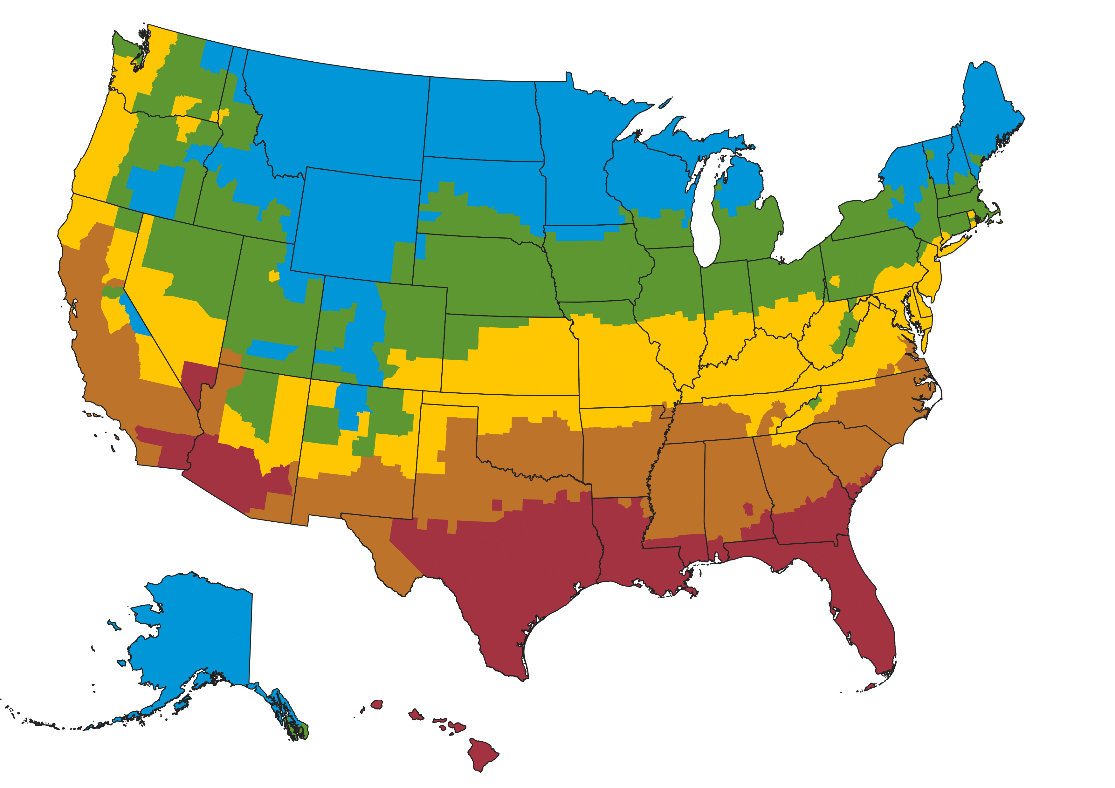 Data source: U.S. Energy Information Administration, Commercial Buildings Energy Consumption Survey
Data source: U.S. Energy Information Administration, Commercial Buildings Energy Consumption Survey
Cold or very cold
Cool
Mixed mild
Warm
Hot or very hot
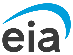 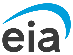 Commercial buildings in the hot or very hot, warm, and mixed mild regions had significantly higher average electricity intensities than those in the cool region.
Average natural gas intensities increased as climate zones became cooler. Commercial buildings in the cool and cold or very cold climate zones did not differ significantly in natural gas intensity.
Data source: ANSI/ASHRAE, Standard 169-2021, Climatic Data for Building Design Standards
Note: Adapted with permission from Figure A‐2, Climate zones for United States counties, ANSI/ASHRAE Standard 169‐2021, Climatic Data for Building Design Standards, © 2021 ASHRAE.
#CBECS | www.eia.gov/cbecs
19
Snapshot: Commercial Building Energy Expenditures in 2018
Commercial buildings spent $141 billion on energy in 2018, averaging $1.46 per square foot
Total commercial building energy expenditures by major fuel, 2018
billion dollars and share of total
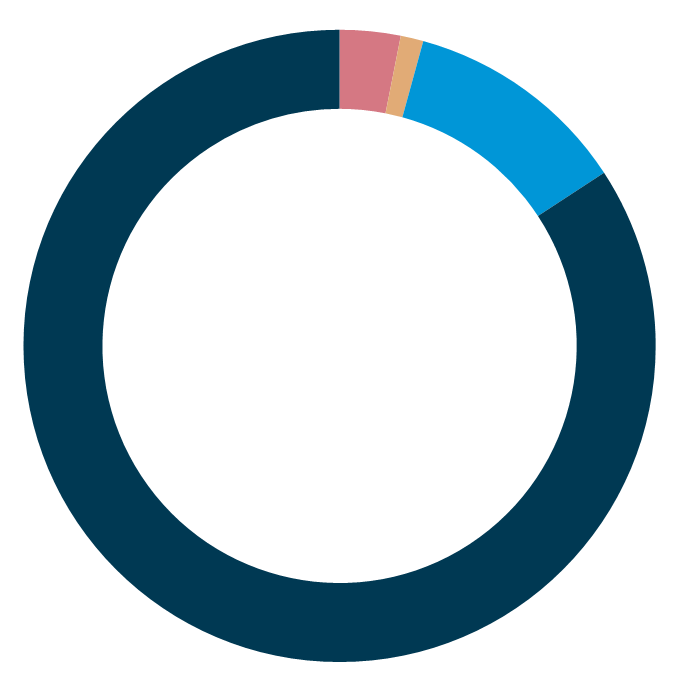 On average, a commercial building spent $23,900 on energy during 2018, ranging from $5,000 per building for the smallest buildings (1,001 to 5,000 sf) to $1.5 million per building for buildings over 500,000 sf.
Energy expenditures averaged $1.46/sf and varied by principal building activity. Food sales and food service buildings spent more than $5.00/sf, and vacant, warehouse and storage, and religious worship buildings spent less than $0.75/sf.
Commercial buildings spent $119 billion dollars on electricity, or 84% of their total energy expenditures. Natural gas accounted for 12% of total commercial building energy expenditures ($16 billion).
$141 billion
total energy expenditures

$23,900
per building

$1.46
per square foot
electricity
$119 billion
84%
natural gas
$16 billion 12%
fuel oil
$2 billion,1%
district heat
$4 billion, 3%
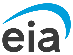 Data source: U.S. Energy Information Administration, Commercial Buildings Energy Consumption Survey
#CBECS | www.eia.gov/cbecs
21
With primary electricity, shares of consumption and expenditures by fuel were similar
Energy consumption and expenditures by major fuel, 2018
trillion British thermal units and million dollars
Energy consumption reflects different physical units (for example, kilowatthours, cubic feet, gallons, etc.) converted to a common unit of heat, called British thermal units (Btu). Btu conversion factors are based on the heat content of each fuel as it is consumed at the building site. 
Primary electricity is site electricity (the amount of electricity that enters a building) plus the energy used to produce and deliver that electricity. 
After adding the energy used to produce and deliver electricity, electricity’s share of consumption (81%) was closer to electricity’s share of expenditures (84%). 
Because energy consumption was higher with primary electricity, natural gas’s share of consumption fell from 34% to 16%, which was also closer to its share of energy expenditures (12%).
electricity                                                              
natural gas  
fuel oil   
district heat
consumption
energy to produce and deliver electricity         site electricity
consumption
with primary electricity
expenditures
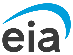 Data source: U.S. Energy Information Administration, Commercial Buildings Energy Consumption Survey
#CBECS2018 | www.eia.gov/cbecs
22
Energy expenditures per unit of consumption were lowest for natural gas
Energy expenditures per unit of consumption by major fuel
dollars per million British thermal units
Commercial buildings spent $20.81 per million British thermal units (MMBtu) across all major fuels in 2018; natural gas cost the least at $7.08/MMBtu and site electricity cost the most at $29.16/MMBtu.
Energy expenditures per unit of primary electricity ($10.06/MMBtu) were approximately one-third of site electricity ($29.16/MMBtu) because primary electricity includes the energy used to produce and deliver electricity.
Energy expenditures per unit for all major fuels fell by about half ($9.71/MMBtu) with consumption including primary electricity instead of site electricity.
with site electricity
all major fuels
with primary electricity
site electricity
electricity
primary electricity
natural gas
fuel oil
district heat
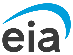 Data source: U.S. Energy Information Administration, Commercial Buildings Energy Consumption Survey
#CBECS2018 | www.eia.gov/cbecs
23
Snapshot: Commercial Building End-Use Energy Consumption in 2018
An energy end use is a use for which energy is consumed in a building. We estimate energy consumption for 10 specific end uses—space heating, cooling, ventilation, water heating, lighting, cooking, refrigeration, office equipment, computing, and other.
Space heating accounted for close to one-third of end-use consumption in 2018
Major fuels consumption by end use, 2018
share of total
Space heating was the most common end use in commercial buildings. About 32% (2,167 TBtu) of energy was consumed for space heating.
Other, ventilation, and lighting each accounted for 10% or more of total energy consumption. Other end uses can include miscellaneous plug loads, process equipment, motors, air compressors, and natural gas dryers.
6,787 trillion Btu
total energy consumption
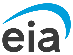 Data source: U.S. Energy Information Administration, Commercial Buildings Energy Consumption Survey
Note: Btu = British thermal units
#CBECS2018 | www.eia.gov/cbecs
25
The share of consumption by end use varied by the size of the building
Major fuels consumption by end use and square footage category, 2018
percentage
Larger buildings (over 100,000 sf) accounted for more than one-third of end-use consumption for every end use except refrigeration. These buildings made up at least one-half of ventilation and computing end-use consumption. Only 2% of commercial buildings are larger than 100,000 sf.
Buildings that were less than 10,000 sf accounted for 30% of cooking and 33% of refrigeration end-use consumption. Many buildings of this size were food sales and food service buildings.
1,001 to 5,000
5,001 to 10,000
10,001 to 25,000
25,001 to 50,000
50,001 to 100,000
100,001 to 200,000
200,001 to 500,000
Over 500,000
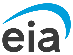 Data source: U.S. Energy Information Administration, Commercial Buildings Energy Consumption Survey
#CBECS2018 | www.eia.gov/cbecs
26
End-use consumption varies greatly among building activities
Major fuels consumption by principal building activity and end use, 2018
percentage
Space heating accounted for the largest share of end-use consumption for many building activities. Service buildings were the only activity where space heating accounted for more than one-half of their end-use consumption.
Food sales buildings had the largest share of end-use consumption dedicated to refrigeration (38%), and food service buildings had the largest share of end-use consumption dedicated to cooking (40%).
Computing, which includes personal computers, laptops, tablets, monitors, and servers, accounted for one-fourth of end-use consumption in other buildings. Other building activities include data centers, which centralize a large amount of computing.
Q
space heating
cooling
ventilation
water heating
lighting
cooking
refrigeration
office equipment
computing
other
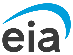 Q
Data source: U.S. Energy Information Administration, Commercial Buildings Energy Consumption Survey
Q = Data withheld because the relative standard error was greater than 50% or the reporting sample had fewer than 20 buildings. Water heating, computing, and other end uses were withheld for food sales buildings. Water heating and cooking were withheld for vacant buildings.
#CBECS2018 | www.eia.gov/cbecs
27
The share of energy for space heating was highest in the Midwest and Northeast
Major fuels consumption by region and end use, 2018
percentage
In both the Midwest and the Northeast, the share of energy used for space heating was more than 40%. In both the South and West, only about one-quarter of energy was for space heating.
The South had the largest share of energy used for cooling (15%). None of the other regions used more than 6% of energy for cooling.
All regions used approximately one-tenth of energy for lighting.
The West had the largest share of energy used for cooking (10%).
space heating
cooling
ventilation
water heating
lighting
cooking
refrigeration
office equipment
computing
other
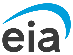 Data source: U.S. Energy Information Administration, Commercial Buildings Energy Consumption Survey
#CBECS2018 | www.eia.gov/cbecs
28
Space heating was the most energy intensive end use, and office equipment was the least
Major fuels energy intensity by end use, 2018
thousand British thermal units per square foot
space heating
water heating
office equipment
cooling
ventilation
lighting
cooking
refrigeration
computing
other
Data source: U.S. Energy Information Administration, Commercial Buildings Energy Consumption Survey
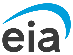 Space heating was the most energy-intensive end use. It consumed 25.0 MBtu/sf in 2018. Other and cooking were the second and third most energy intensive end uses (11.4 MBtu/sf).
Office equipment was the least energy intensive, consuming 0.5 MBtu/sf. The non-computer-based office equipment includes copiers, printers, fax machines, cash registers, and video displays.
#CBECS2018 | www.eia.gov/cbecs
29
For the smallest buildings, cooking was more energy intensive than space heating
Major fuels energy intensity by square footage category and selected end uses, 2018
thousand British thermal units per square foot
0           10
0            10
0        10       20       30
0            10          20
0           10
1,001 to 5,000
5,001 to 10,000
10,001 to 25,000
25,001 to 50,000
50,001 to 100,000
100,001 to 200,000
200,001 to 500,000
over 500,000
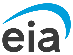 Data source: U.S. Energy Information Administration, Commercial Buildings Energy Consumption Survey
For buildings that were 1,001 sf to 5,000 sf, the cooking energy intensity was 37.7 MBtu/sf and space heating energy intensity was 27.0 MBtu/sf.
Cooking energy intensity in smaller buildings (less than 10,000 sf) was at least twice as intensive than buildings in every other square footage category.
Space heating energy intensities were similar across square footage categories. Energy intensities ranged from 22.8 MBtu/sf (5,001 sf to 10,000 sf) to 28.1 MBtu/sf (200,001 sf to 500,000 sf).
#CBECS2018 | www.eia.gov/cbecs
30
Space heating was the most energy intensive for inpatient health care buildings
Major fuels energy intensity by principal building activity and selected end uses, 2018
thousand British thermal units per square foot
At 62.6 MBtu/sf, space heating was the most energy intensive for inpatient health care buildings. Inpatient health care buildings also had the highest ventilation energy intensity (28.6 MBtu/sf).
Food service buildings had the highest cooling energy intensity (19.1 MBtu/sf).
education
food sales
food service
inpatient health care
outpatient health care
lodging
retail (other than mall)
enclosed and strip malls
office
public assembly
public order and safety
religious worship
space heating
cooling
ventilation
lighting
service
warehouse and storage
other
vacant
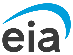 Data source: U.S. Energy Information Administration, Commercial Buildings Energy Consumption Survey
Note: Btu = British thermal units
#CBECS2018 | www.eia.gov/cbecs
31
Space heating was the most energy-intensive end use, especially in colder climates
Major fuels energy intensity by climate zone and selected end uses, 2018
thousand British thermal units per square foot
0         10
0         10
0         10       20
Cold or very cold
Cool
Mixed mild
Warm
Hot or very hot
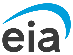 Note: Climate affects energy consumption for the end uses selected. 
Data source: U.S. Energy Information Administration, Commercial Buildings Energy Consumption Survey
Buildings in cold and very cold climates were more than five times more energy intensive for space heating (36.1 MBtu/sf) than buildings in hot or very hot climates (6.3 MBtu/sf).
Cooling energy intensity was higher in warmer climates. Buildings in hot or very hot climates consumed more than six times more energy for cooling (14.2 MBtu/sf) than buildings in cold or very cold climates (2.3 MBtu/sf).
Ventilation and water heating energy intensities were similar across climate zones.
#CBECS2018 | www.eia.gov/cbecs
32
Space heating was the most prevalent end use for all fuels except electricity
Energy consumption by major fuel and end use, 2018
trillion British thermal units
Although electricity was the most-used energy source (4,081 TBtu), only 239 TBtu (6%) of electricity was used for space heating.
Electricity was consumed most for cooling, ventilation, lighting, and other end uses, each accounting for over 14% of electricity consumption. 
Natural gas, district heat, and fuel oil had fewer end uses, and space heating made up at least two-thirds of end-use consumption for each fuel except electricity.
space heating
cooling
ventilation
water heating
lighting
cooking
refrigeration
office equipment
computing
other
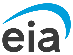 Data source: U.S. Energy Information Administration, Commercial Buildings Energy Consumption Survey
Note: The other end use category is shown differently here for natural gas, district heat, and fuel oil than for electricity. For natural gas and district heat, the other category includes cooling and all other end uses. For fuel oil, it includes cooling, cooking, and all other end uses.
#CBECS2018 | www.eia.gov/cbecs
33
Cooling was mostly powered by electricity, while natural gas was used most for heat-related end uses
Energy consumption by major fuel and selected end uses, 2018
share of total
electricity
all other fuels
electricity
natural gas
fuel oil
district heat
589 
trillion Btu
343 
trillion Btu
485 
trillion Btu
2,167 
trillion Btu
cooling
cooking
space heating
water heating
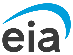 Data source: U.S. Energy Information Administration, Commercial Buildings Energy Consumption Survey
Note: Btu = British thermal units
Electricity accounted for most of the energy used for cooling (98%).
Natural gas accounted for at least two-thirds of space heating (73%), water heating (67%), and cooking (81%) end-use consumption.
Note: 2018 CBECS did not collect energy consumption data for propane or district chilled water. Propane was reported for space heating in 7% of buildings, accounting for 4% of floorspace. District chilled water was reported for cooling in 1% of buildings, accounting for 4% of floorspace.
#CBECS2018 | www.eia.gov/cbecs
34
Space heating energy intensities were highest for district heat and natural gas
Energy intensity by fuel and selected end uses, 2018
thousand British thermal units per square foot
Buildings that used district heat for space heating consumed 41.2 MBtu/sf and were approximately 50% more energy intensive than buildings that heated with natural gas (27.2 MBtu/sf). 
Space heating intensity was the lowest for electricity (5.2 MBtu/sf for electricity as it enters a building and 15.1 MBtu/sf when also including the energy consumed to produce and deliver electricity).
Energy intensities for cooking were the highest for natural gas (14.2 MBtu/sf ). Cooking intensities for electricity were second highest (2.9 MBtu/sf for site electricity and 8.4 MBtu/sf for primary electricity).
space heating
water heating
site electricity
primary electricity
natural gas
fuel oil
district heat
cooking
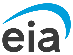 Data source: U.S. Energy Information Administration, Commercial Buildings Energy Consumption Survey
Note: Intensity calculation is conditional on the presence of the energy source and end use. Energy intensity is calculated as the consumption of the fuel for the end use divided by the floorspace in buildings that use the fuel for the particular end use. Site electricity is the amount of electricity that enters a building. Primary electricity is site electricity plus the energy used to produce and deliver that electricity.
#CBECS2018 | www.eia.gov/cbecs
35
References and Additional Information
Additional CBECS information
2018 building characteristics tables
https://www.eia.gov/consumption/commercial/data/2018/index.php?view=characteristics
2018 building characteristics flipbook
https://www.eia.gov/consumption/commercial/data/2018/pdf/CBECS_2018_Building_Characteristics_Flipbook.pdf
Guide to the tables
https://www.eia.gov/consumption/commercial/data/2018/guide.php
CBECS terminology
https://www.eia.gov/consumption/commercial/terminology.php
CBECS building type definitions
https://www.eia.gov/consumption/commercial/building-type-definitions.php
Frequently asked questions (FAQs)
https://www.eia.gov/consumption/commercial/faq.php
#CBECS | www.eia.gov/cbecs
37
For more information
U.S. Energy Information Administration homepage | www.eia.gov

Commercial Buildings Energy Consumption Survey | www.eia.gov/cbecs

Today in Energy | www.eia.gov/todayinenergy
#CBECS | www.eia.gov/cbecs
38